Burwash IG
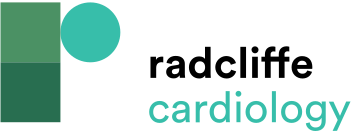 Figure 4: Survival Curves for Low-flow, Low-gradient Aortic Stenosis Patients with Reduced Left Ventricular Ejection Fraction Based on (A) Dobutamine Stress Echocardiography Peak Left Ventricular Ejection Fraction ≤35 or &gt;35 % (n=101) and (B) Dobutamine Stress Echocardiography Peak Global Longitudinal Strain Rate ≤-0.5s&lt;sup&gt;-1&lt;/sup&gt; or &gt;-0.5s&lt;sup&gt;-1&lt;/sup&gt; (n=47)
Citation: European Cardiology Review 2014;9(2):92–9
https://doi.org/10.15420/ecr.2014.9.2.92
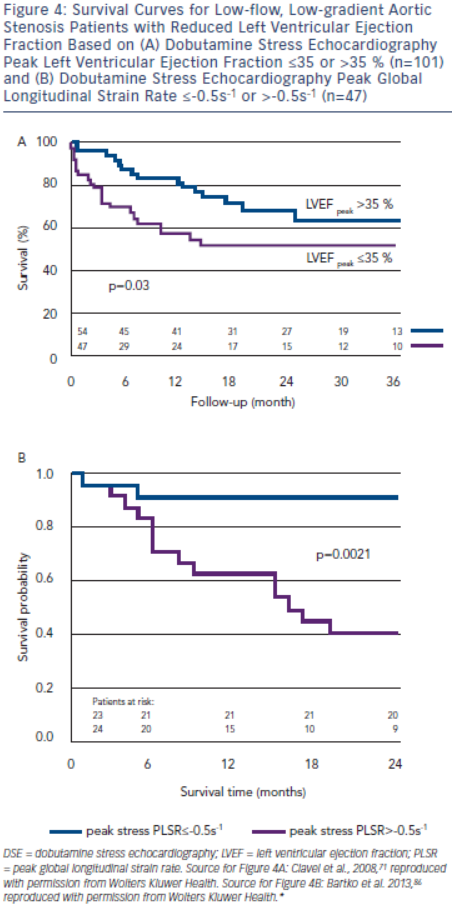